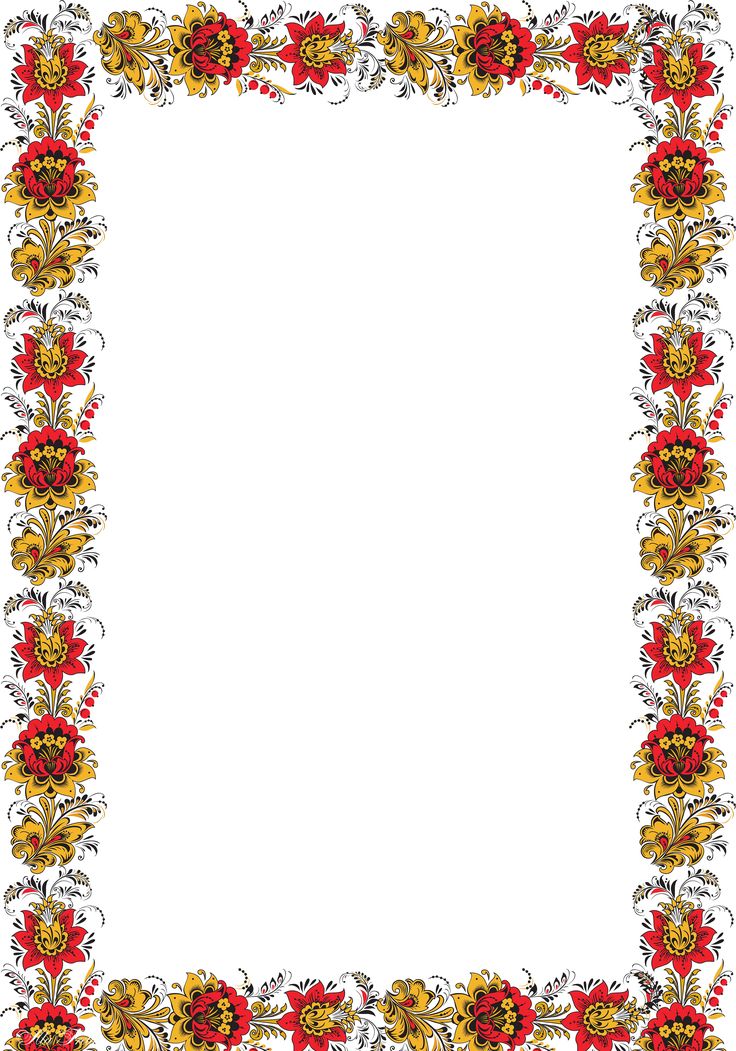 «Русские народные промыслы»
Выполнила: Знаменская Е.А.
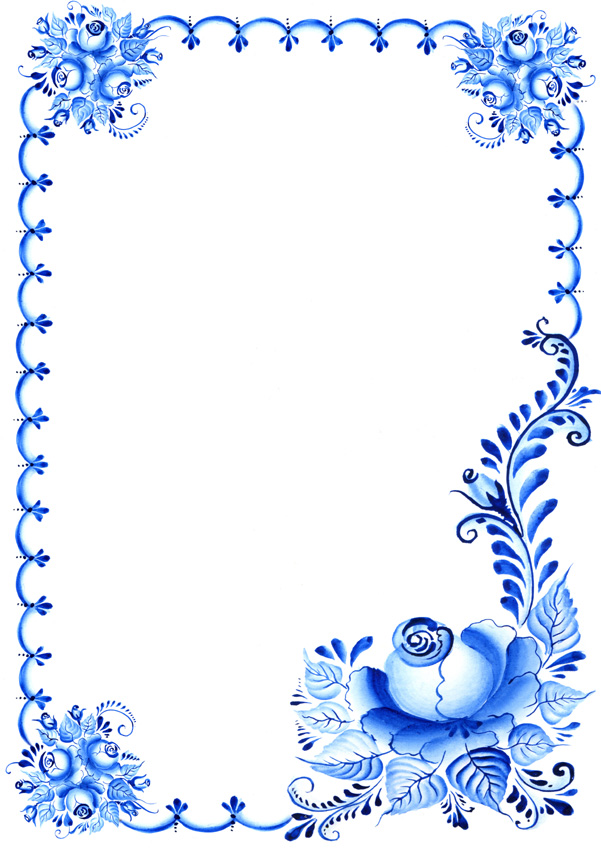 Цель: знакомство детей с народными промыслами  нашей страны, формирование у детей познавательного интереса  к русской культуре через ознакомление с декоративно - прикладным искусством и организацию  творческой деятельности.
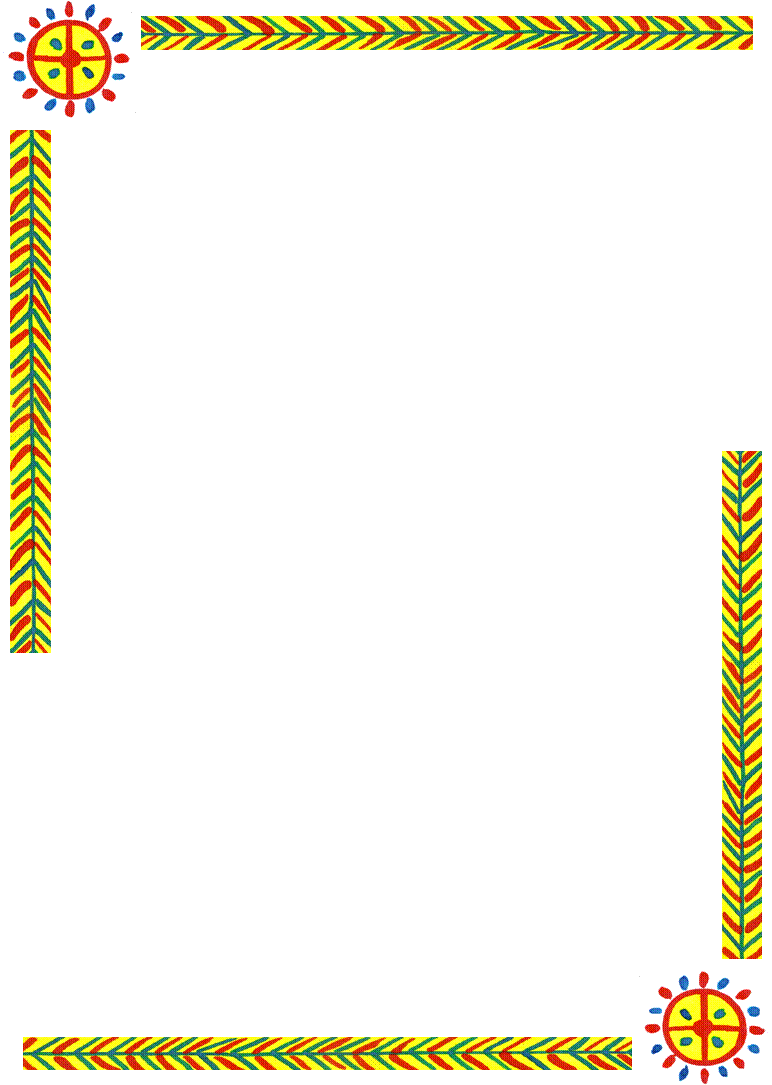 Задачи:
Приобщать к многообразию и особенностям  декоративно – прикладного искусства.
Воспитывать интерес и любовь к народному искусству, уважение к культуре, русским традициям и промыслам.
Развивать художественно – творческие способности в процессе восприятия произведений декоративного искусства и детской деятельности: рисование, лепка.
МИНИ - МУЗЕЙ ГРУППЫ
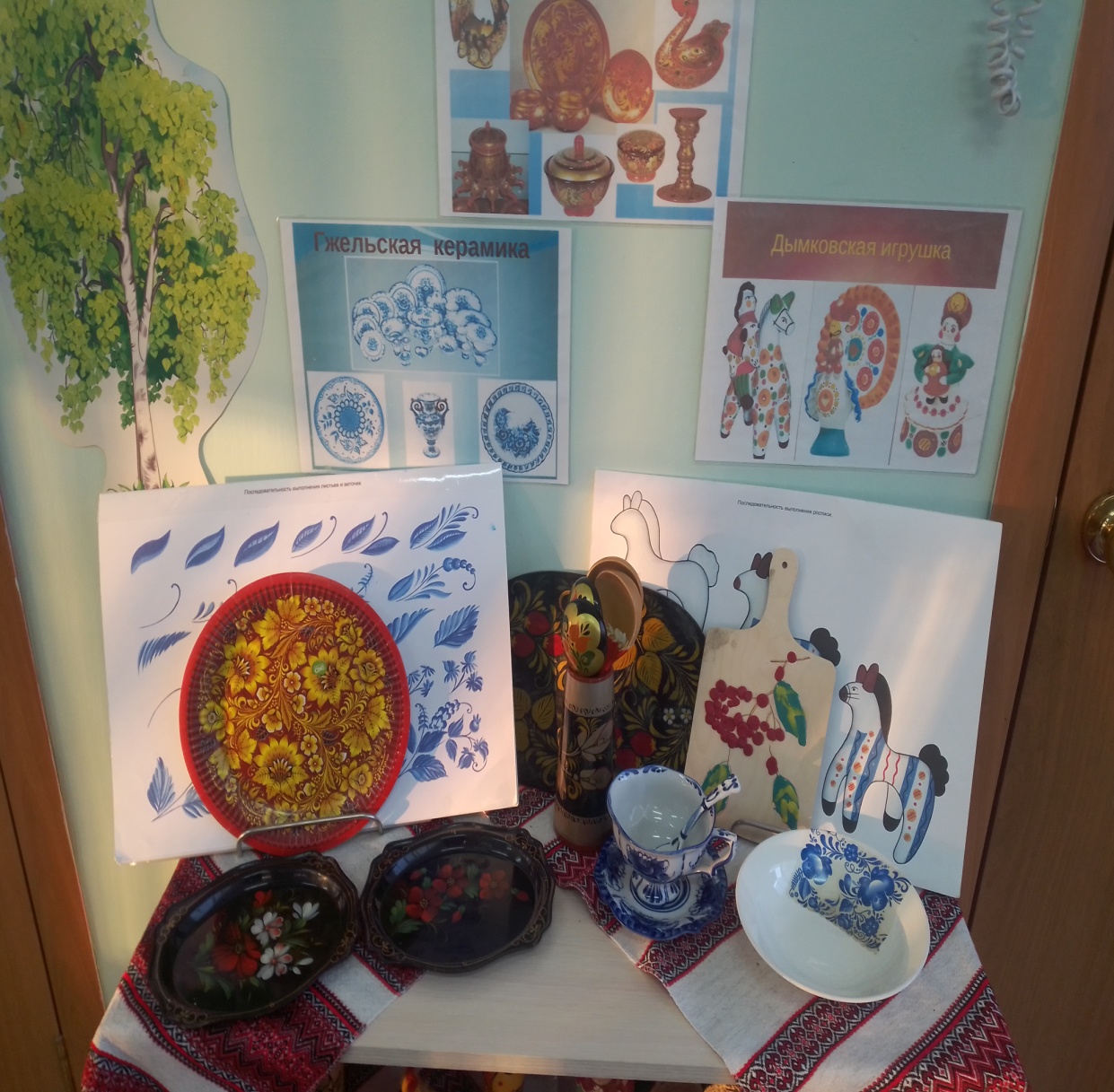 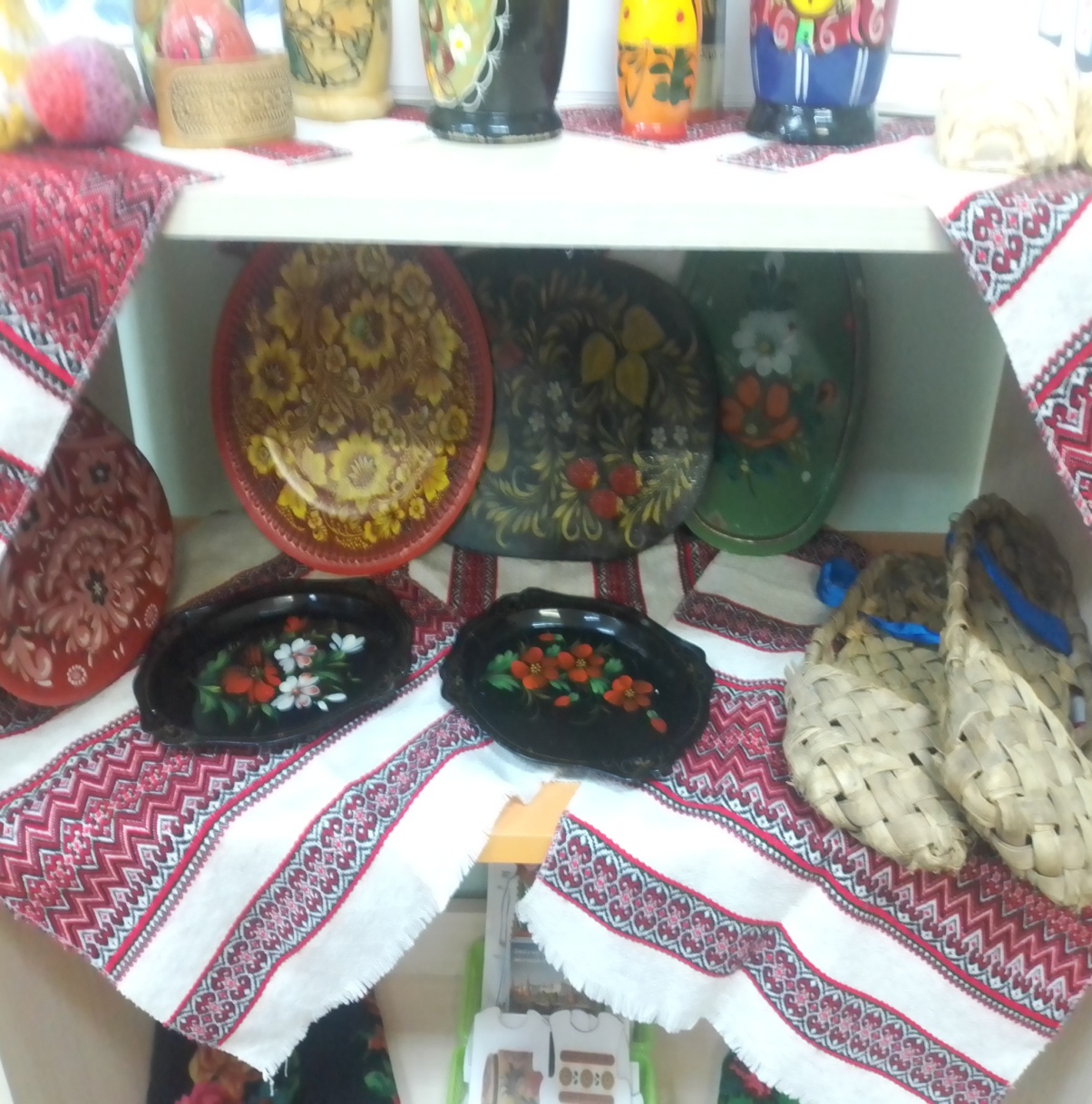 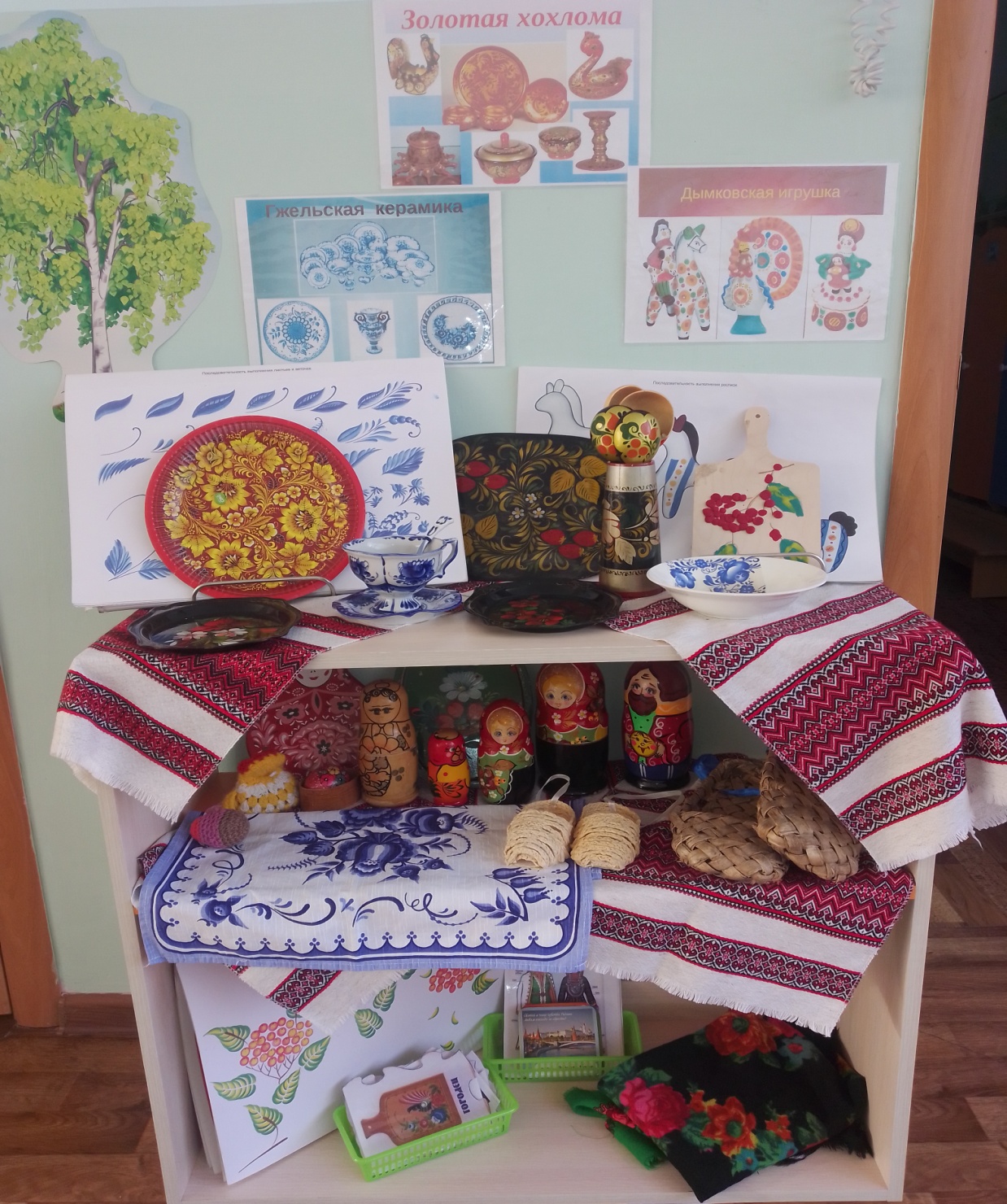 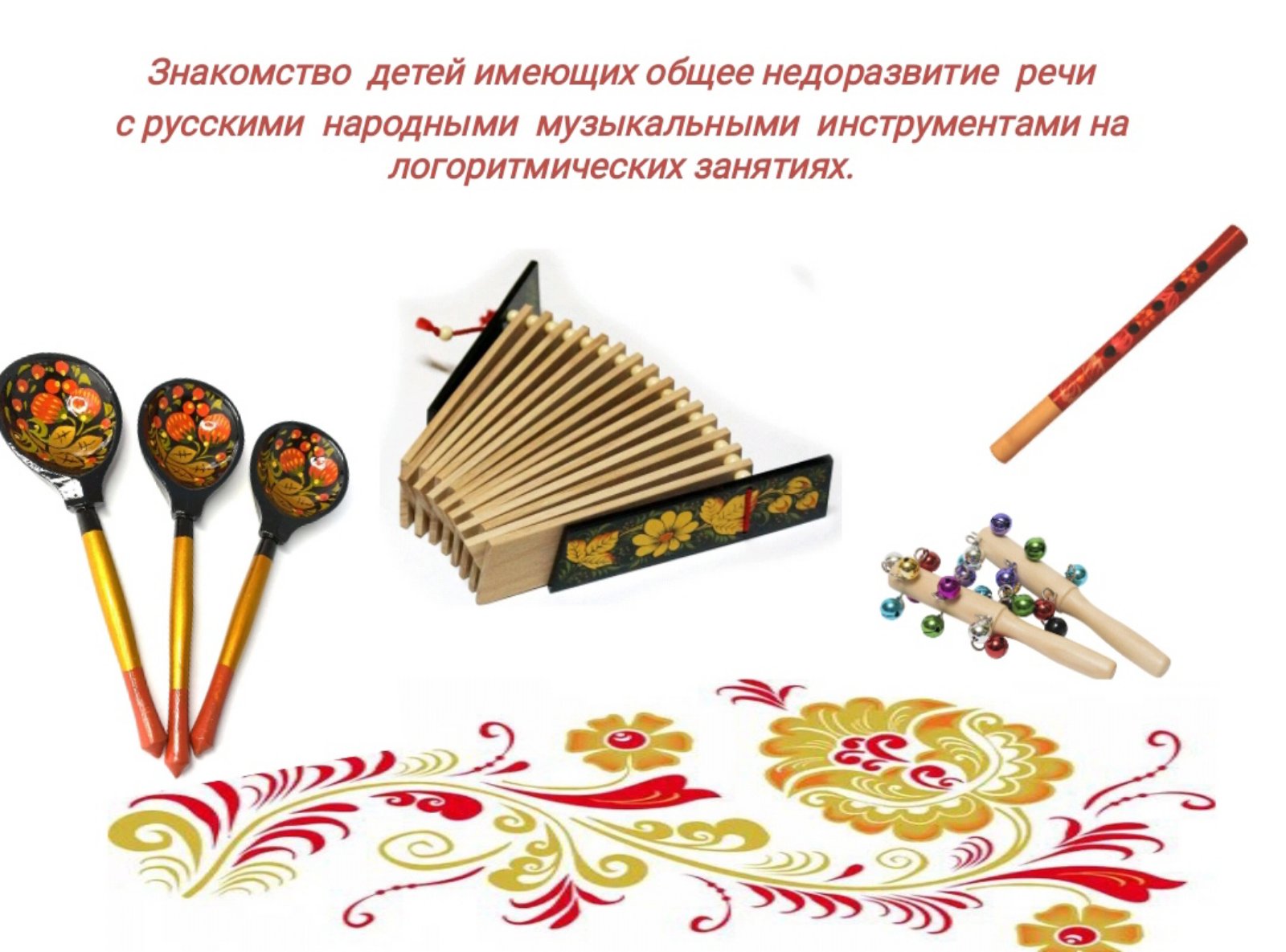 Спасибо за внимание !